PROBIÓTICOS: MUCHO RUIDO Y ¿CUÁNTAS NUECES?
Volumen 29, Nº 3 2021
SUMARIO
INTRODUCCIÓN
EVIDENCIAS Y RECOMENDACIONES SOBRE EL USO DE PROBIÓTICOS EN PATOLOGÍAS ESPECÍFICAS: POBLACIÓN ADULTA Y PEDIÁTRICA
Diarrea aguda
Diarrea asociada al uso de antibióticos
Diarrea asociada a C. difficile
Enfermedad inflamatoria intestinal
Alergias
OTRAS PATOLOGÍAS ESPECÍFICAS EN POBLACIÓN PEDIÁTRICA
Infecciones comunes en niños que acuden a guarderías
Infecciones nosocomiales
Dolor abdominal asociado a trastornos funcionales
Cólico del lactante
OTRAS PATOLOGÍAS ESPECÍFICAS EN POBLACIÓN ADULTA
Diarrea del viajero
Infección por H. pylori
SEGURIDAD DE LOS PROBIÓTICOS
FACTORES A CONSIDERAR PARA UN USO CORRECTO DE LOS PROBIÓTICOS
INTRODUCCIÓN (I)
Probióticos: microorganismos vivos que, cuando se consumen en cantidades apropiadas, confieren al hospedador un beneficio para la salud.
Prebióticos: ingredientes de la dieta que al ser fermentados selectivamente por las bacterias intestinales modifican la composición y/o actividad de la microbiota gastrointestinal y benefician la salud del individuo.
Simbióticos: Productos que contienen tanto probióticos como prebióticos, con beneficios para la salud atribuidos.
INTRODUCCIÓN (II)
Para asegurar que el probiótico ofrece el beneficio para la salud que afirma deberá cumplir con las siguientes características de garantía:
Identificación del microorganismo a nivel de cepa: la mayoría de los efectos son dependientes de la cepa
Contenido en cantidad suficiente: deben sobrevivir al medio ácido del estómago y transitar por el intestino delgado, por lo que debe ingerirse en altas concentraciones
EVIDENCIAS Y RECOMENDACIONES
Para elaborar el boletín se han seleccionado metaanálisis y/o revisiones sistemáticas. Así y todo, presentan limitaciones debido a la heterogeneidad de los estudios incluidos
La evidencia que apoya el uso de los probióticos en las distintas patologías es contradictoria y de baja o muy baja calidad, por lo que no se recomiendan como tratamiento estándar en ninguna de las patologías revisadas
DIARREA AGUDA (DA)
POBLACIÓN PEDIÁTRICA
La información sobre el posible beneficio de los probióticos en la DA es contradictoria.
La ESPGHAN en 2020 concluye que:
Saccharomyces boulardii 250-750 mg/día y Lactobacillus rhamnosus GG ≥1010 UFC/día, durante 5-7 días podrían acortar la duración de la DA y la hospitalización en alrededor de 1 día, siempre como complemento a la rehidratación oral.
Lactobacillus reuteri  DSM 17938, y la combinación de L. rhamnosus 19070-2 y L. reuteri DSM 12246 también podrían aportar algún beneficio.
No se deberían usar la combinación de Lactobacillus helveticus R0052 y L. rhamnosus R0011 ni las distintas cepas de Bacillus clausis.
No han encontrado evidencia para elaborar recomendaciones sobre el resto de probióticos
Una revisión Cochrane y la guía de la AGA, ambas de 2020, no apoyan el uso de los probióticos para la DA infantil.
DIARREA AGUDA (DA)
POBLACIÓN ADULTA
La información sobre el posible beneficio de los probióticos en la DA en adultos es escasa, ya que solo el 5% de los pacientes incluidos en la revisión Cochrane citada anteriormente eran mayores de 18 años.

Por lo tanto, no se recomienda el uso de probióticos en el tratamiento de la DA en la población adulta.
DIARREA ASOCIADA AL USO DE ANTIBIÓTICOS (DAA)
POBLACIÓN PEDIÁTRICA
La ESPGHAN y un revisión Cochrane de 2019 coinciden en que si se considera usar probióticos en la prevención de la DAA, los únicos que han mostrado reducción del riesgo de DAA son L. rhamnosus GG y S. boulardii.
Sería necesario tratar a 9 pacientes para evitar un caso de DAA y la duración de la diarrea podría reducirse en alrededor de un día.
Aunque no se ha podido determinar cuál sería la dosis más recomendable, parece que son más eficaces en dosis más altas.
POBLACIÓN ADULTA
L. rhamnosus GG y S. boulardii podrían reducir el riesgo de DAA en adultos, aunque no en >65 años. 
Se necesitan más estudios para conocer la dosis óptima, el momento de la administración y la duración del tratamiento.
DIARREA ASOCIADA A C. difficile (DACD)
POBLACIÓN PEDIÁTRICA Y ADULTA
Según una revisión Cochrane de 2017 los probióticos poseen un efecto protector en la prevención de la diarrea asociada a C. difficile, tanto en población infantil como adulta.
Un análisis de subgrupos sugiere que podrían ser más efectivos en las personas con riesgo inicial más alto de DACD.
Otros autores no recomiendan su uso debido a la inconsistencia de los datos y a que ninguna especie por sí sola ha demostrado una eficacia fiable o reproducible en la prevención de la DACD.
ENFERMEDAD INFLAMATORIA INTESTINAL (I)
POBLACIÓN PEDIÁTRICA Y ADULTA
COLITIS ULCEROSA (CU)
Inducción de la remisión en CU: la evidencia que se desprende de una revisión Cochrane de 2020 sugiere que los probióticos podrían ser más efectivos que placebo y similar a la de los 5-ASA (mesalazina). Debido a la baja certeza no se pueden obtener conclusiones sólidas.
Mantenimiento de la remisión en CU: otra revisión Cochrane de 2020 concluye que la efectividad permanece sin aclarar, aunque otros autores sostienen que la cepa E. coli Nissle 1917 y la mezcla VSL#3 (combinación de 8 probióticos) podrían considerarse en la enfermedad leve como terapia adyuvante y/o en pacientes intolerantes o resistentes a los 5-ASA.
ENFERMEDAD INFLAMATORIA INTESTINAL (II)
POBLACIÓN PEDIÁTRICA Y ADULTA
ENFERMEDAD DE CROHN
En la enfermedad de Crohn los datos disponibles no apoyan la eficacia clínica del uso de probióticos para la inducción o el mantenimiento de la remisión.
La guía de la AGA de 2020 no recomienda el uso de probióticos en la CU, ni en la enfermedad de Crohn.
ENFERMEDAD INFLAMATORIA INTESTINAL (III)
POBLACIÓN PEDIÁTRICA Y ADULTA
RESERVORITIS O POUCHITIS
Se han realizado varios estudios de la eficacia de los probióticos en la prevención de un primer episodio de reservoritis, todos ellos con un número de pacientes muy pequeño.
Un revisión Cochrane de 2019 concluye que los resultados son inciertos y que se necesitan más estudios.
En base a los mismos estudios, la guía de la AGA y el GETECCU en sus recomendaciones de 2020 señalan que la combinación de 8 especies de probióticos mencionada anteriormente podría ser eficaz, en algunos casos, en la prevención primaria, secundaria o en el tratamiento de la reservoritis.
ALERGIAS (I)
POBLACIÓN PEDIÁTRICA 
PREVENCIÓN
Un metaanálisis de 2015 encontró una reducción del riesgo de dermatitis atópica con la administración de distintos probióticos, pero no en la prevención de asma o rinoconjuntivitis.
Estudios de seguimiento a largo plazo del uso de probióticos revelaron que, aunque el riesgo de dermatitis atópica se mantuvo reducido en el tiempo, el riesgo de otras enfermedades alérgicas, como asma y rinoconjuntivitis alérgica se incrementó.
TRATAMIENTO
Una revisión Cochrane de 2018 no encontró evidencia suficiente para recomendar el uso de probióticos en el tratamiento de dermatitis atópica, aunque podría reducir levemente la gravedad de los síntomas.
ALERGIAS (II)
POBLACIÓN ADULTA
TRATAMIENTO
Al igual que para la población pediátrica, la citada revisión Cochrane de 2018 (7,5 % adultos) concluye que no existe evidencia suficiente para recomendar el uso de probióticos en el tratamiento de los síntomas.
INFECCIONES COMUNES EN NIÑOS QUE ACUDEN A GUARDERÍAS
TRACTO RESPIRATORIO

Un metaanálisis de 2016 concluyó que los probióticos en general reducen el riesgo de infecciones del tracto respiratorio, sin embargo, sus resultados no son extrapolables a la práctica clínica ya que se evaluaron de forma conjunta diferentes grupos de edad y no hubo análisis específico de cepa.

Sólo L. rhamnosus GG ha demostrado una escasa eficacia en la prevención de infecciones respiratorias de vías altas, y uno de los estudios señala que los que más se beneficiaban de su uso eran los niños de menor edad y con infecciones respiratorias recurrentes durante los meses de invierno.

TRACTO GASTROINTESTINAL

No existe evidencia de calidad suficiente como para recomendar su uso en la prevención de infecciones gastrointestinales en guarderías.
PREVENCIÓN DE INFECCIONES NOSOCOMIALES EN POBLACIÓN PEDIÁTRICA
TRACTO GASTROINTESTINAL

Según datos de una revisión sistemática de 2018 L. rhamnosus GG a dosis de 109 UFC/día es la única cepa que ha demostrado algún beneficio en la reducción del riesgo de diarrea nosocomial durante la estancia hospitalaria. 
Se beneficiarían más los niños con estancias más largas.

TRACTO RESPIRATORIO
No hay suficiente evidencia para recomendar su uso.
DOLOR ABDOMINAL ASOCIADO A TRASTORNOS FUNCIONALES
POBLACIÓN PEDIÁTRICA 

La variabilidad de los estudios en cuanto a duración de la intervención, objetivo principal y tipo de dolor impide realizar una recomendación para el uso de probióticos.
CÓLICO DEL LACTANTE
PREVENCIÓN

Según una revisión Cochrane de 2019 no existe evidencia clara que demuestre la eficacia de los probióticos.

TRATAMIENTO
En un metaanálisis de 2014 se observó una reducción media del tiempo de llanto en el día 21, de 43 minutos, con la administración de al menos 108 UFC/día de L. reuteri DSM 17938 durante 21-30 días. Los resultados son aplicables a niños a término alimentados con lactancia materna exclusiva o predominante.
DIARREA DEL VIAJERO
POBLACIÓN ADULTA 
Los estudios han mostrado resultados contradictorios en la prevención y el tratamiento de la diarrea del viajero.
Una guía de consenso de expertos de 2017 concluyó que la evidencia disponible hasta su publicación era insuficiente para recomendar los probióticos en la prevención de la diarrea del viajero.
Un metaanálisis de 2019, que analiza la eficacia de 3 cepas, concluye que S. boulardii CNCM I-745 podría ser eficaz en la prevención.
INFECCIÓN POR H. pylori
POBLACIÓN ADULTA 
Un metaanálisis en red publicado en 2017 mostró una tasa de erradicación mayor cuando a las terapias triple, secuencial y cuádruple se añadieron probióticos.
Se redujo también la tasa de efectos adversos.
Ningún probiótico mostró una eficacia superior a los demás, y tampoco la combinación de distintas especies mejoró significativamente la eficacia o la tolerabilidad.
Otras situaciones en las que también se ha estudiado la eficacia de los probióticos y de las que no se dispone de evidencia clara de su beneficio son: estreñimiento, intolerancia a la lactosa o vaginosis bacteriana.
SEGURIDAD DE LOS PROBIÓTICOS
En general los probióticos se consideran seguros.
No deben usarse en pacientes gravemente enfermos o inmunodeprimidos, y utilizarse con precaución en mujeres embarazadas y en bebés, especialmente en los prematuros.
Los efectos secundarios más comunes son estreñimiento, flatulencia, hipo, náuseas, infección o erupción.
Con menor frecuencia, pero también pueden darse otros potencialmente más graves como sepsis, pancreatitis grave o transferencia de resistencia a los antimicrobianos.
Deben sopesarse los beneficios y los riesgos antes de su uso.
FACTORES A CONSIDERAR PARA UN USO CORRECTO DE PROBIÓTICOS
Las formulaciones de probióticos disponibles en el mercado difieren en su composición tanto cuanti- como cualitativa, ya que pueden contener una única cepa o una combinación de varias cepas a diferentes dosis, cuantificadas en mg o en UFC.
Deberían seleccionarse las presentaciones en las que se identifiquen correctamente los microorganismos y sus dosis.
Se trata de microorganismos vivos que pueden verse afectados por las condiciones del medio (temperatura, pH…).
Factores que pueden alterar la dosis final efectiva:
Empleo concomitante de antibióticos y/o antifúngicos: se recomienda separar 2 horas entre la administración de los probióticos y los antibióticos/antifúngicos.
Bebidas calientes: las temperaturas elevadas pueden alterar la viabilidad de los probióticos por lo que no deben mezclarse con bebidas calientes.
El uso de antisecretores o la administración enteral más allá del estómago resultarán en un incremento de los microorganismos viables que llegan al intestino delgado.
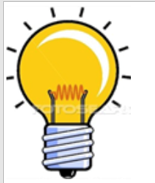 IDEAS CLAVE
Los estudios sobre los posibles beneficios de los probióticos son heterogéneos en su metodología y muestran resultados dispares, incluso contradictorios

En la mayoría de los casos la evidencia que apoya el uso de probióticos para las distintas patologías es de baja o muy baja calidad y son necesarios más estudios para poder recomendar su uso.

En la actualidad ninguna estrategia con probióticos puede considerarse como el tratamiento estándar en ninguna patología.
Para más información y bibliografía…
INFAC VOL 29 Nº 3